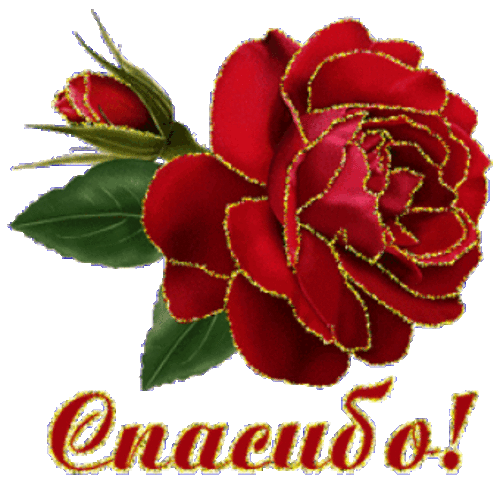 За помощь в ремонте участка группы:  

*Анохину Евгению Александровичу
*Березовскому Олегу Петровичу
*Доможировой Юлии Юрьевне
*Виссарионову Алексею Сергеевичу
*Кокориной Ольге Вениаминовне
*Скороход Ларисе Вячеславовне
*Султангалееву Андрею Рашитовичу
*Суслову Сергею Владимировичу
*Шевелёвой Алине
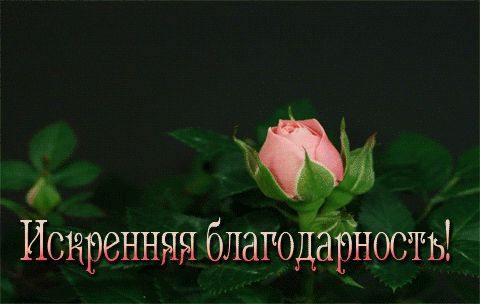 За участие в конкурсе листовок «Пожарная безопасность»:
*Анохиной Светлане Викторовне
*Доможировой Юлии Юрьевне
*Дьяковой Людмиле Васильевне
*Москвиной Татьяне Александровне
*Мужевой Веронике Николаевне
*Распутиной Надежде Александровне
*Скороход Ларисе Вячеславовне
*Соколовой Елене Николаевне
*Уваровой Светлане Николаевне
*Шевелёвой Людмиле Сергеевне
за участие в выставке поделок  « Из бабушкиного сундучка» 


*Востровой Вере Алексеевне
*Скороход Алевтине Георгиевне
*Уваровой Галине Фёдоровне
*Распутиной Надежде Александровне
*Решетниковой Марии Нестеровне
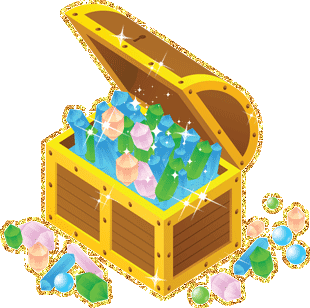 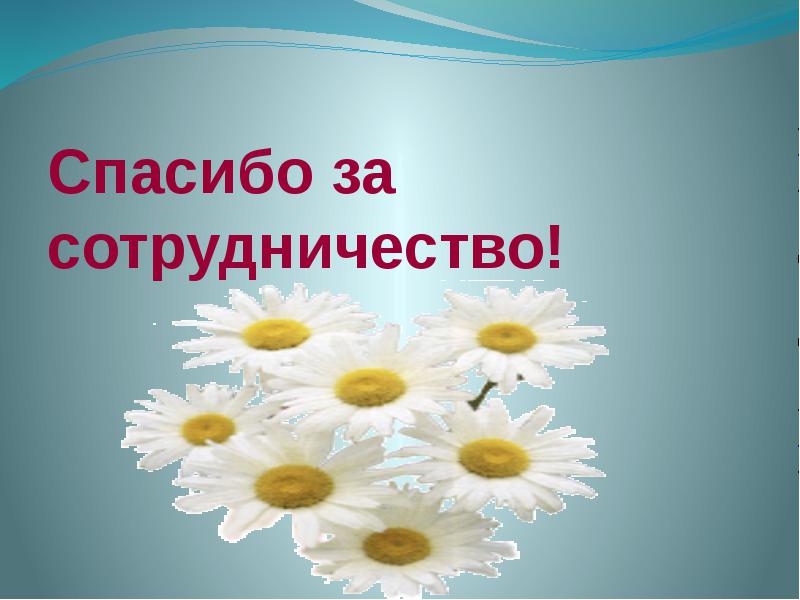